ZŠ Třemošná – Americká 146
ZŠ Třemošná – Americká 146
Základní škola Třemošná, okres Plzeň-sever, příspěvková organizace
Právní forma: příspěvková organizace
Typ školy: plně organizovaná
Spádový obvod:  Třemošná, Záluží

Telefon:  377 855 645, 777 367 766
E – mail:  reditelna@zstremosna.cz
Webové stránky: www.zstremosna.cz            
IČO: 606 10 581
Ředitel školy:
Mgr. Václav Fencl
Zařazení do sítě škol:
čj. 3876/2007 ze dne 2. 4. 2007 s účinností od 1. 9. 2007
ZŠ Třemošná – Americká 146
Zřizovatel: Město Třemošná
                       Sídliště 992
                       tel.: 377 953 401

Školská rada – 6 členů
   Zřizovatel: Mgr. Petr Žižka, Václav Stehlík
   Pedagogové: Mgr. Petr Haken, Mgr. Ivana Kuhnová
   Rodiče: Mgr. Ivana Bártová, Mgr. Barbora Čechová, DiS.
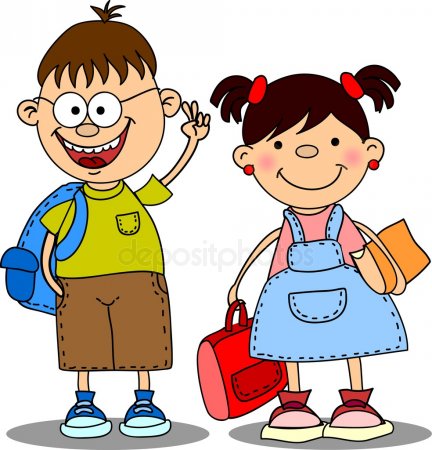 ZŠ Třemošná – Americká 146
Počet pracovníků
ZŠ Třemošná – Americká 146
ZŠ Třemošná – U Stadionu 964
ZŠ Třemošná – U stadionu 964
ZŠ Třemošná – Americká 146
Školní vzdělávací program pro základní vzdělávání
   79-01-C/01 
Klasické vzdělávání + klasické hodnocení výsledků vzdělávání známkami 
Výuka angličtiny od 1. třídy
Povinná výuka plavání ve 3. a 4. třídě
Úprava vzdělávání pro sportovce
Doplnění výuky exkurzemi, zahraničními i tuzemskými zájezdy, kulturními akcemi, LVVZ, …
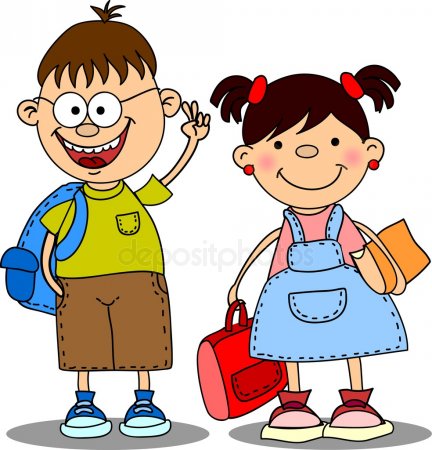 ZŠ Třemošná – Americká 146
Projekty se středními školami
Sportovní den
Týdenní přírodovědný pobyt (Krkonoše, Křivoklátsko,….)
Adaptační pobyty
Péče o žáky se speciálními vzdělávacími potřebami (spolupráce s PPP)
Podpora emocionálních a soc. dovedností žáků, rozvoj komunikačních dovedností  - „Zipiho kamarádi“
Projekt „Mléko a ovoce do škol“
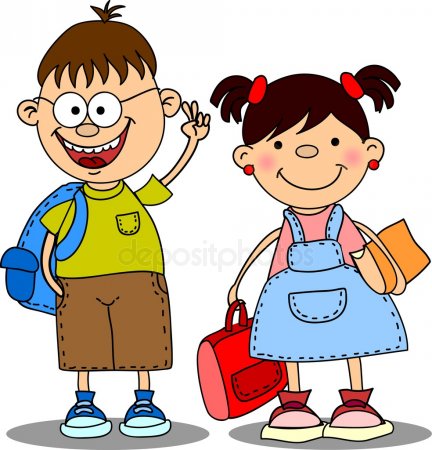 ZŠ Třemošná – Americká 146
Učební plán
ZŠ Třemošná – Americká 146
Materiální a technické vybavení školy
Všechny učebny vybavené interaktivní tabulí
Nově vybudovaná počítačová učebna
Zrekonstruovaná odborná učebna chemie/fyziky/přírodopisu 
Školní dílna a školní kuchyňka
Velká a malá tělocvična
Tablety, robotické stavebnice
Učebnice a pracovní sešity zdarma
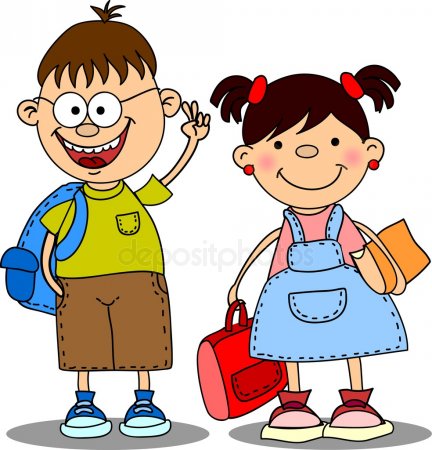 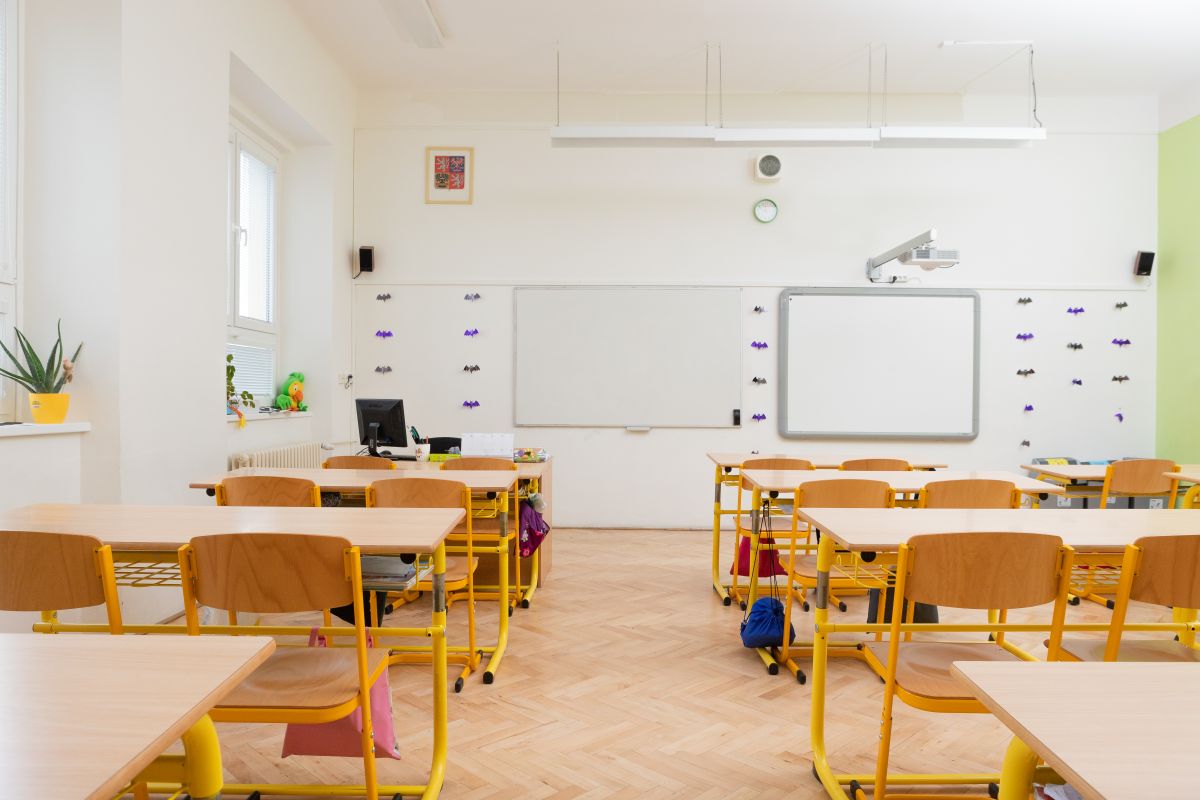 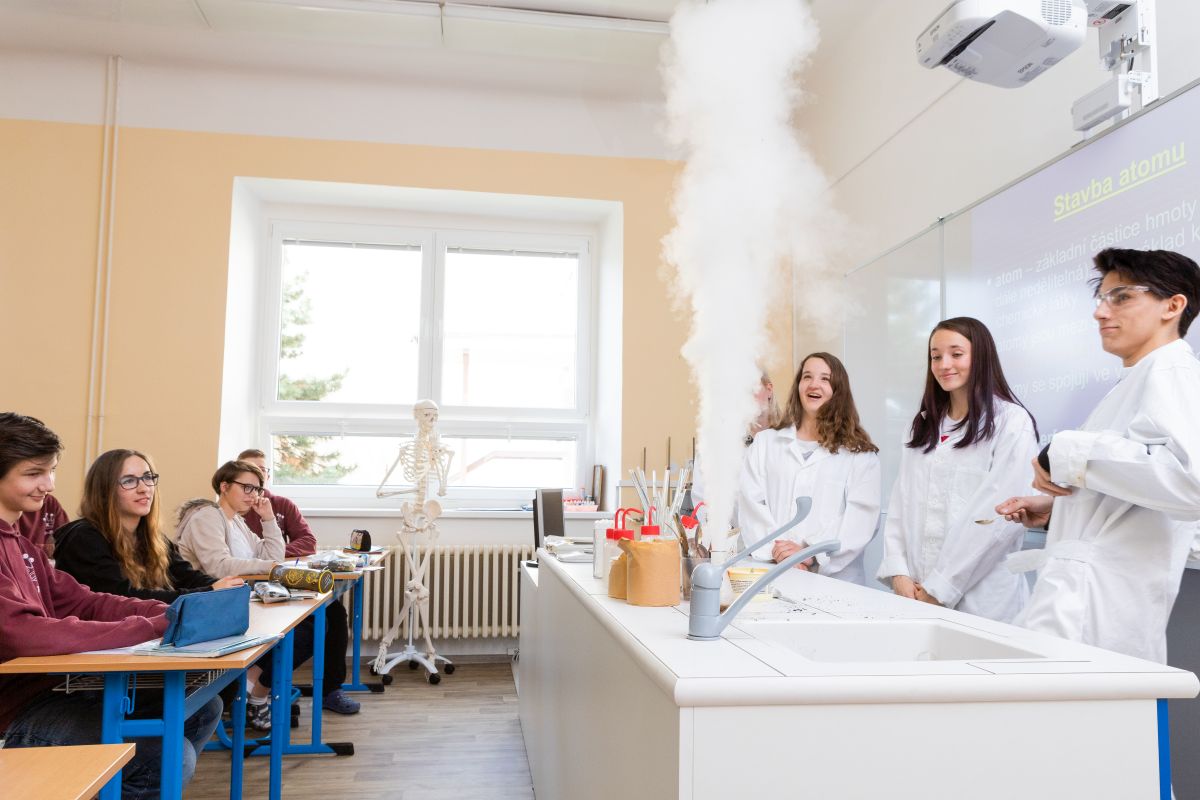 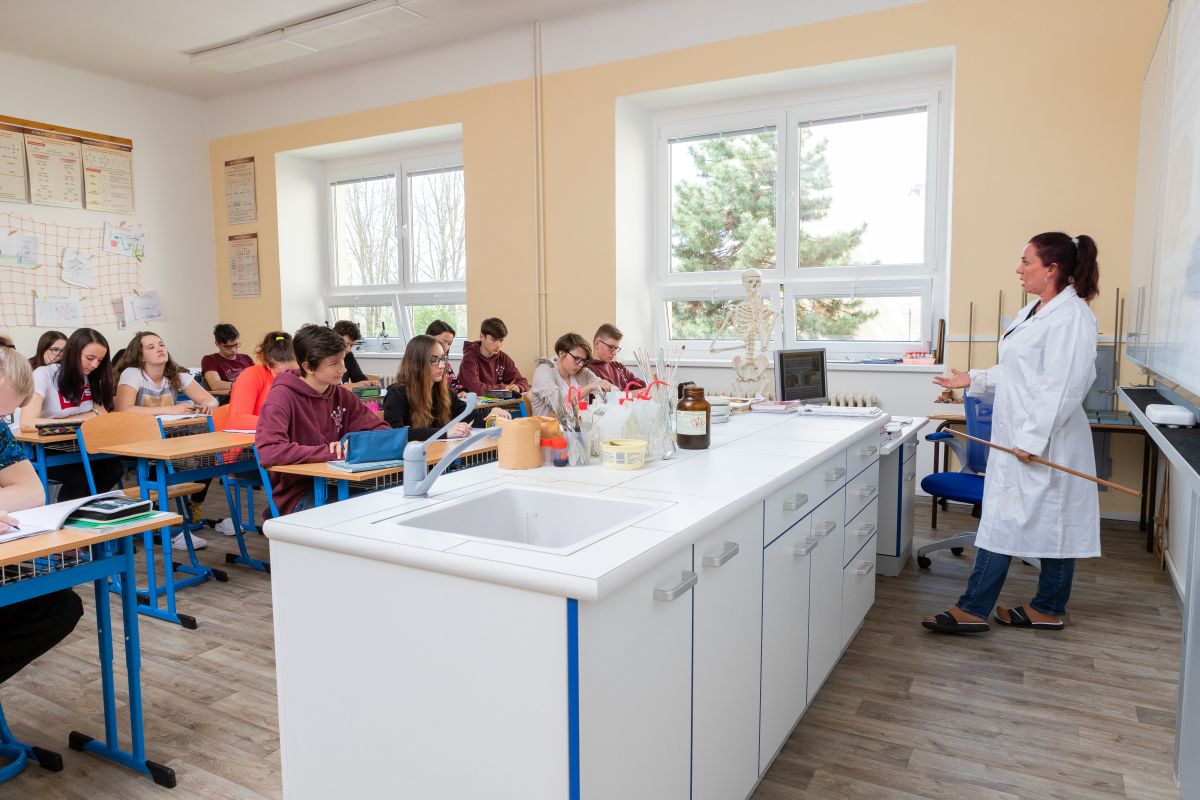 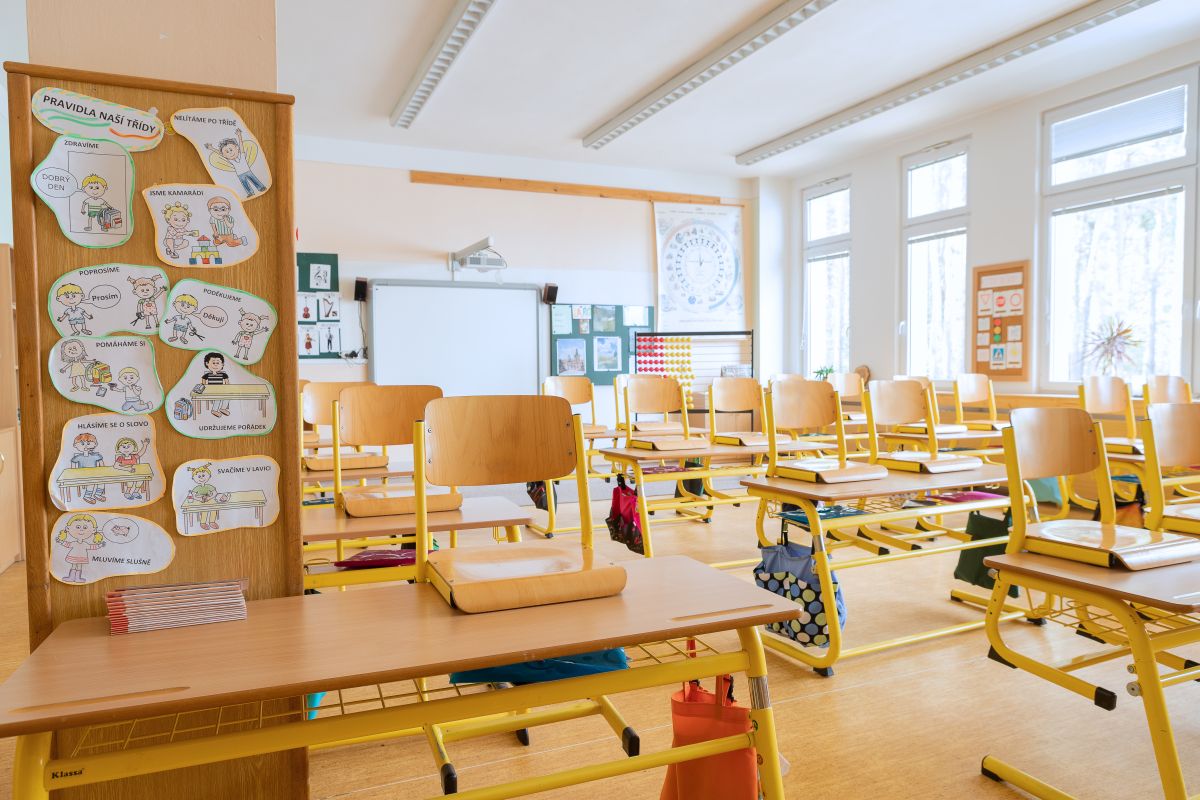 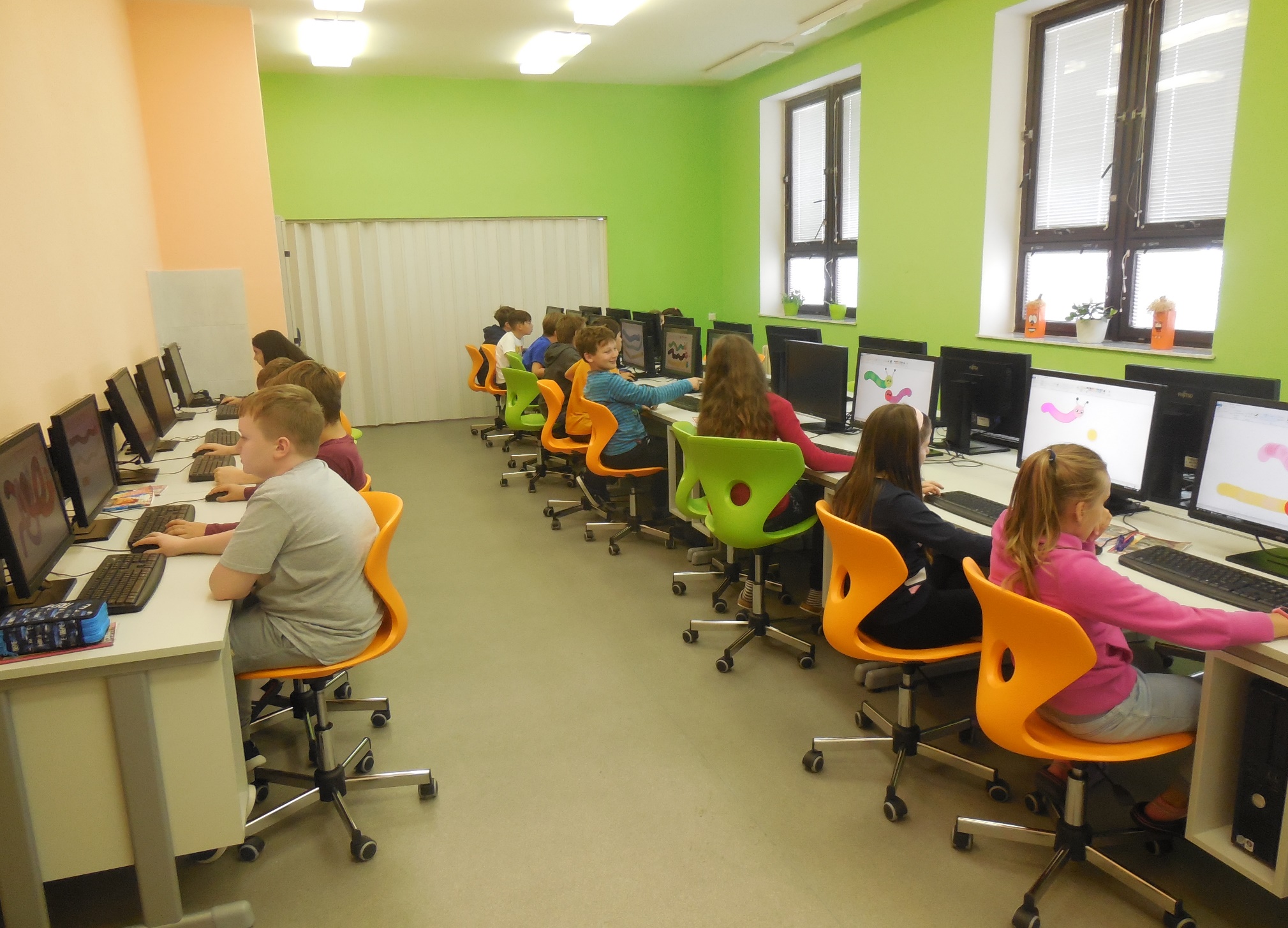 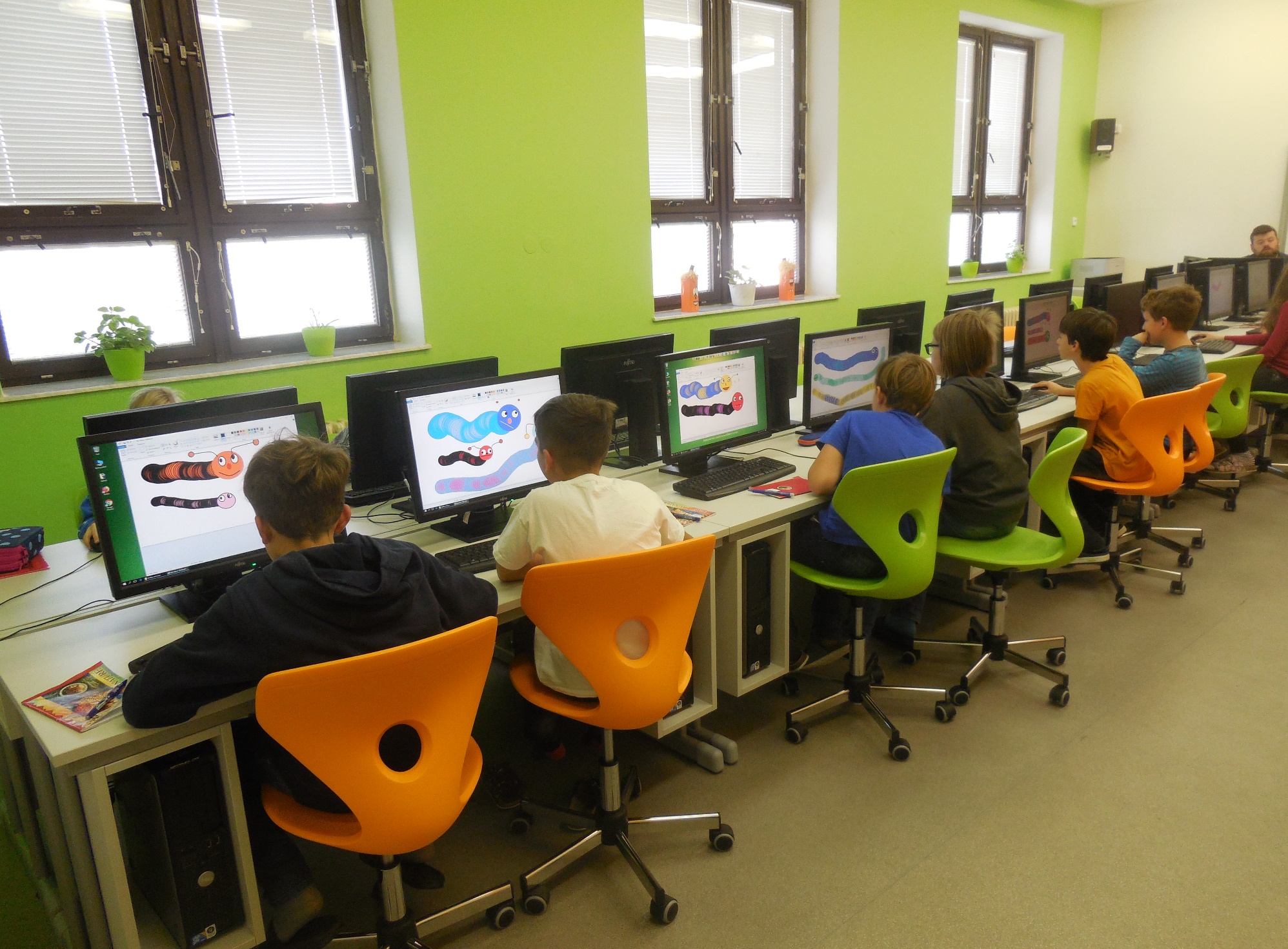 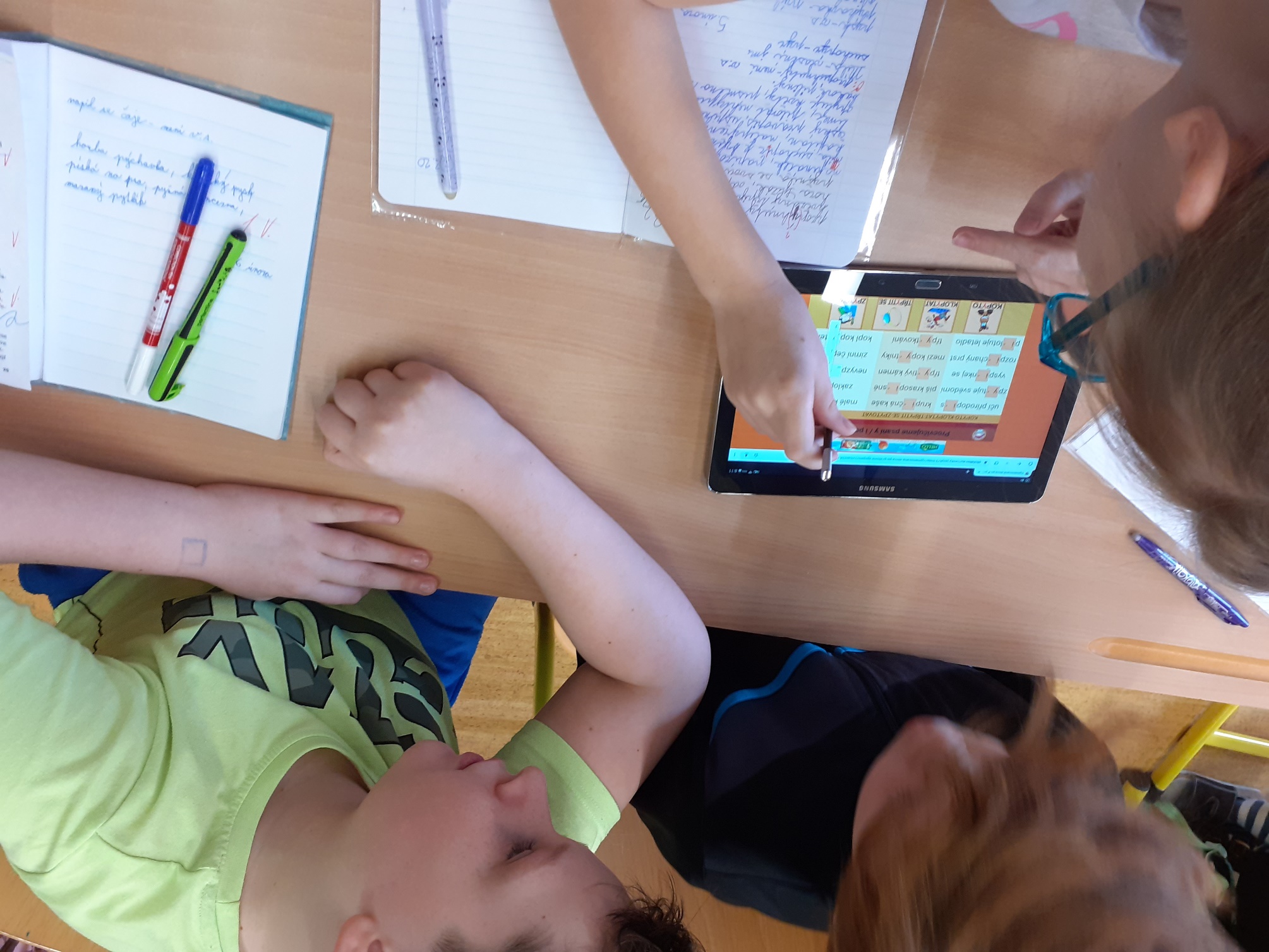 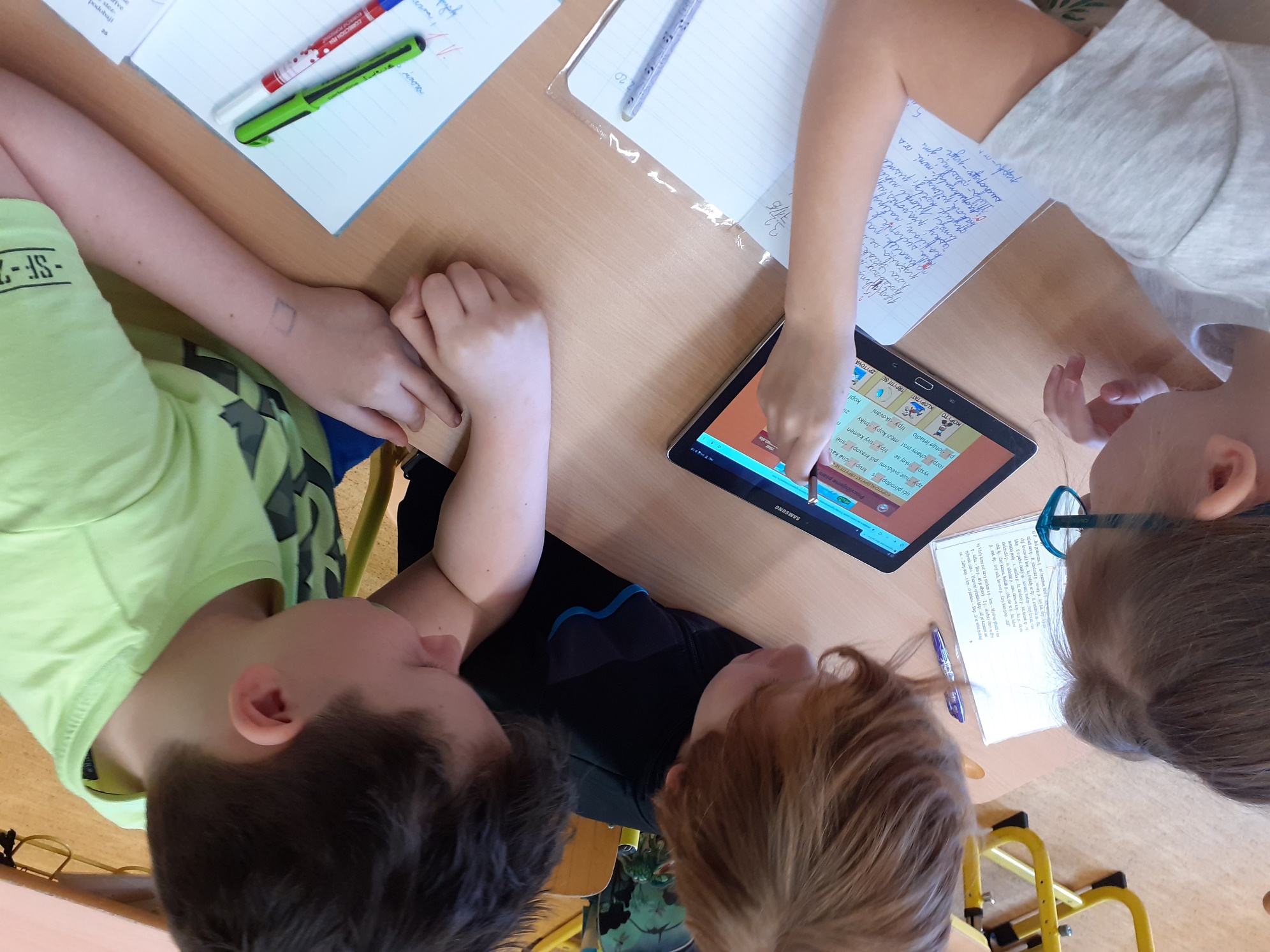 ZŠ Třemošná – Americká 146
Materiální a technické vybavení školy
Elektronická třídní kniha
Informační systém Škola OnLine
Nově zrekonstruovaná školní výdejna jídel – Americká 146
Zrekonstruované toalety
Školní zahrada
Blízký les a sportovní areál – budova U Stadionu
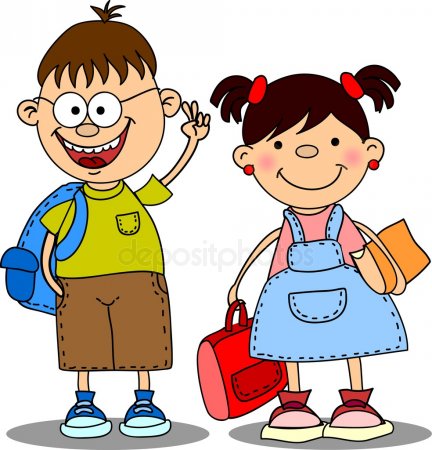 ZŠ Třemošná – Americká 146
Přijímací řízení ke vzdělávání na víceletá gymnázia 2018



Přijímací řízení ke vzdělávání na víceletá gymnázia 2019

Přijímací řízení ke vzdělávání na víceletá gymnázia 2019

Přijímací řízení ke vzdělávání na víceletá gymnázia 2020
ZŠ Třemošná – Americká 146
Přijímací řízení ke vzdělávání na SŠ s maturitou 2018 – čtyřleté obory 


                                       (47% žáků třídy končících povinnou školní docházku)                                         
Přijímací řízení ke vzdělávání na SŠ s maturitou 2019 – čtyřleté obory



                                        (66% žáků třídy končících povinnou školní docházku)
ZŠ Třemošná – Americká 146
Přijímací řízení ke vzdělávání na SŠ s maturitou 2020 – čtyřleté obory



                                              (66,7% žáků třídy končících povin.  šk. docházku)
ZŠ Třemošná – Americká 146
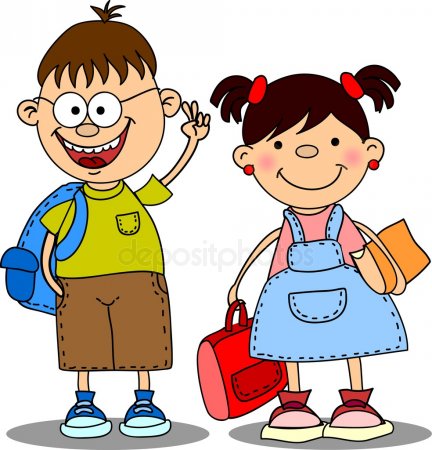 Úspěchy školy
Okresní kola sportovních soutěží – minikopaná, házená a miniházená, florbal, atletický trojboj
Olympiády  - Čj, Aj, F, Z, D, přírodovědný klokan, Pythagoriáda – každoročně žáci školy mezi pěticí nejúspěšnějších účastníků okresních kol s postupem do krajských soutěží
Velikonoční a vánoční jarmark
1. místo v regionu v projektu „bezpečí na internetu“
Liga proti rakovině – charitativní akce
ZŠ Třemošná – Americká 146
Školní družina
Provozní doba ŠD je od 6:00 do 16:30 hodin
Období: září až prosinec 400,- Kč
                  leden až červen 600,- Kč 
 Úplata je splatná předem, platí se ve dvou     splátkách převodem na účet školy
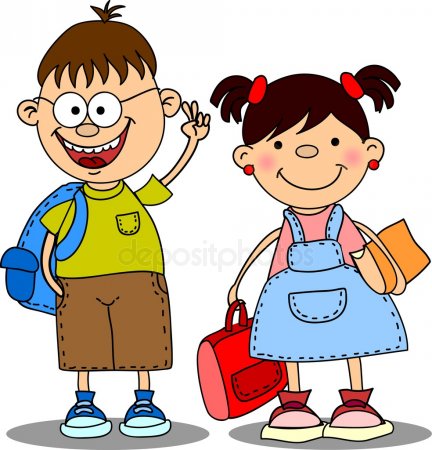 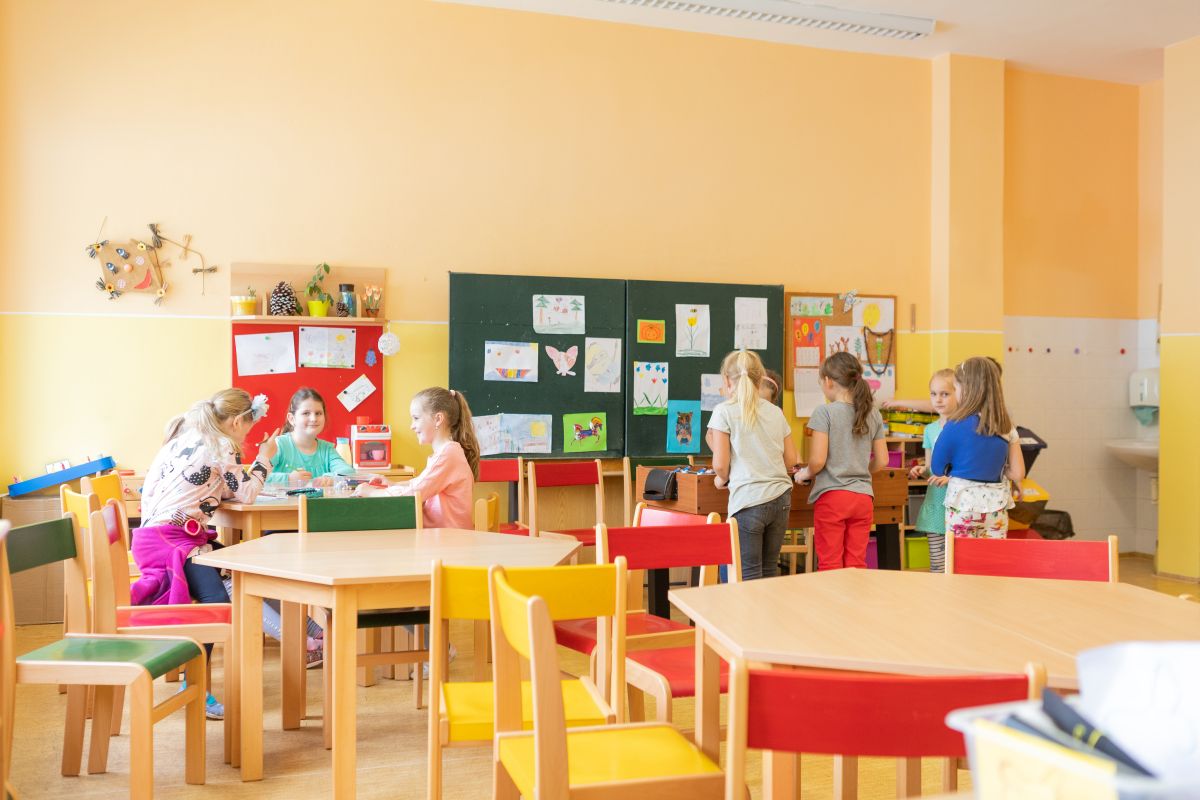 Švihov
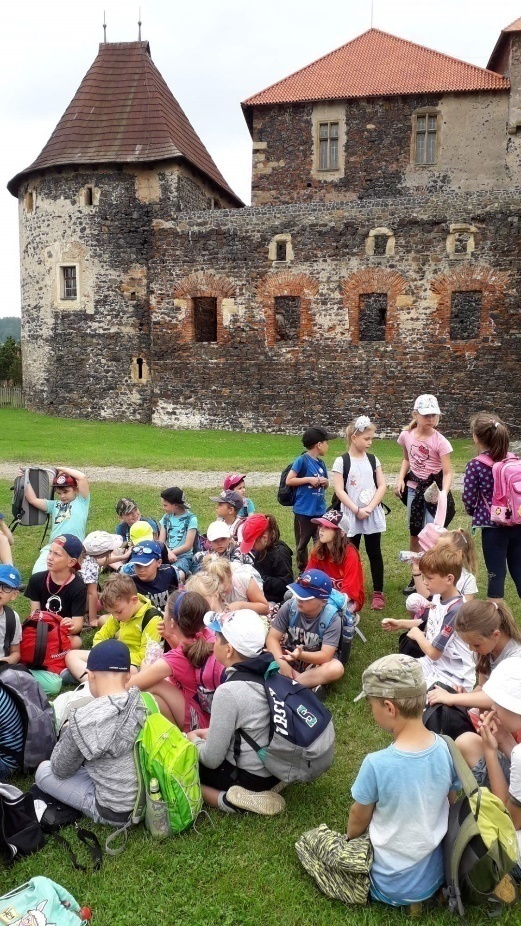 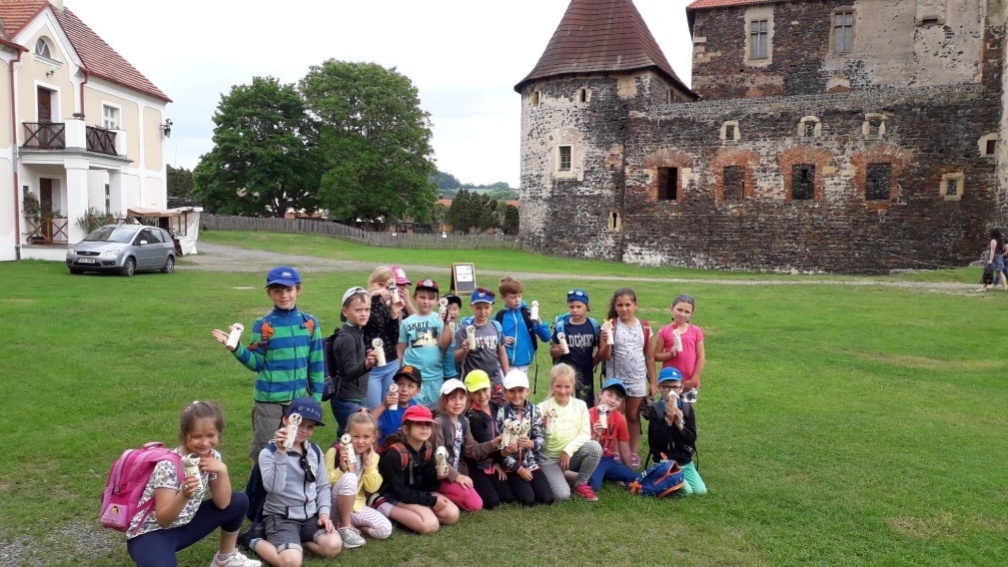 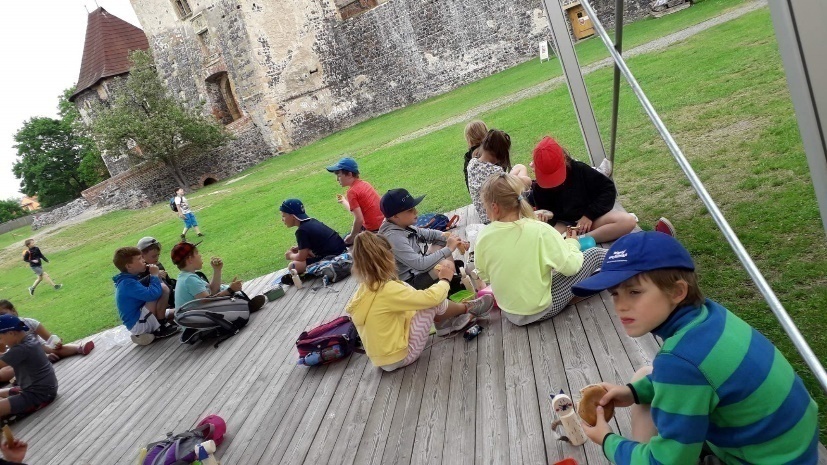 ZŠ Třemošná – Americká 146
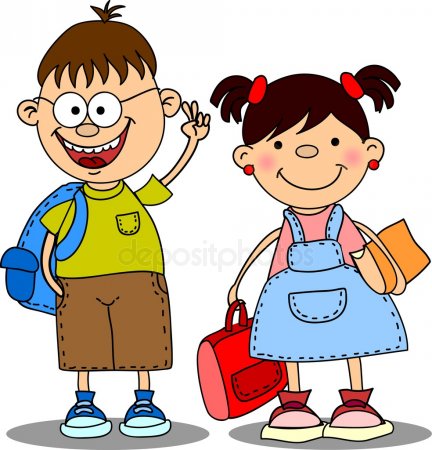 Stravování
tel. 377 953 445, e-mail: sj.tremosna@seznam.cz
Výše stravného: žáci  6 – 10 let          29,-Kč                                    11 – 14 let          31,-Kč                                              15 – 18 let          33,-Kč
Objednávání obědů:přes internet - čipem – telefonicky (spíše aktuální 
   odhlášky)
možný výběr ze dvou jídel
Platba stravného inkasem zpětně za uplynulý měsíc
ZŠ Třemošná – Americká 146
Zájmová činnost (kroužky)
Příprava na SŠ – matematika a český jazyk
Procvičování pravopisu pro 8. třídu, kroužek AJ
Přírodovědný kroužek pro 8. a 9. třídu
Pohybové hry pro 4. – 6. třídu
Divadelní kroužek
Chanos
Šikovné ručičky (výtvarný kroužek Po +Čt)
Joga  (tělocvična  chanos)
Sportovně pohybový kroužek (Po +St)
Kroužky DDM s převodem dětí do Domu DDM (keramika, horolezectví, florbal, taneční kroužek, ……..)
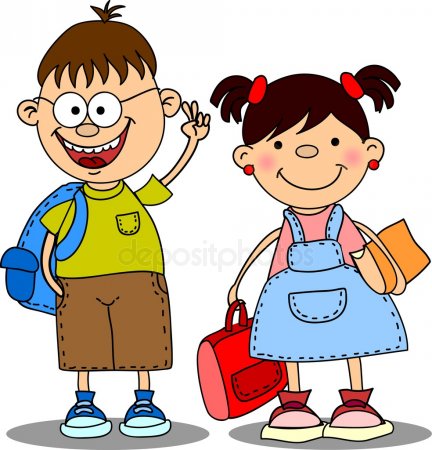 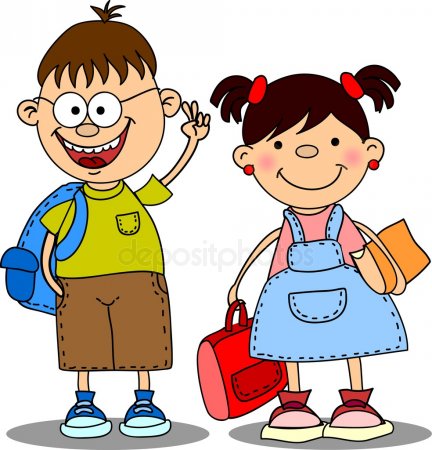 Jahodový les
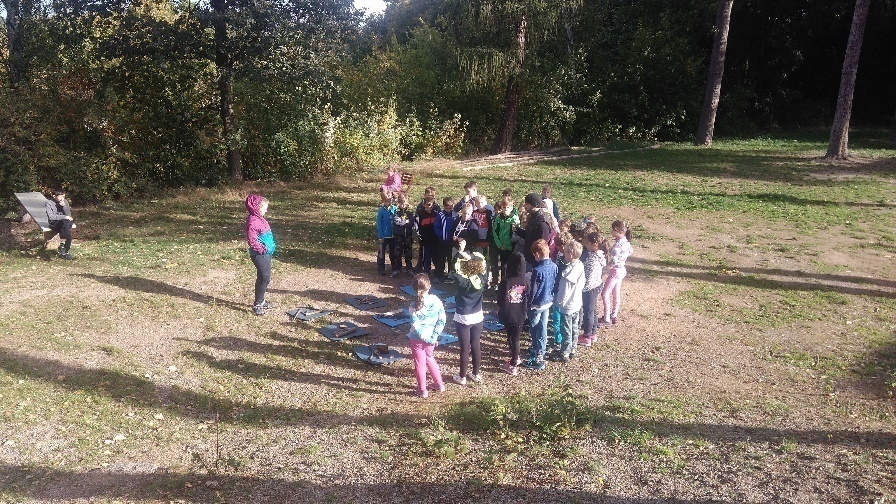 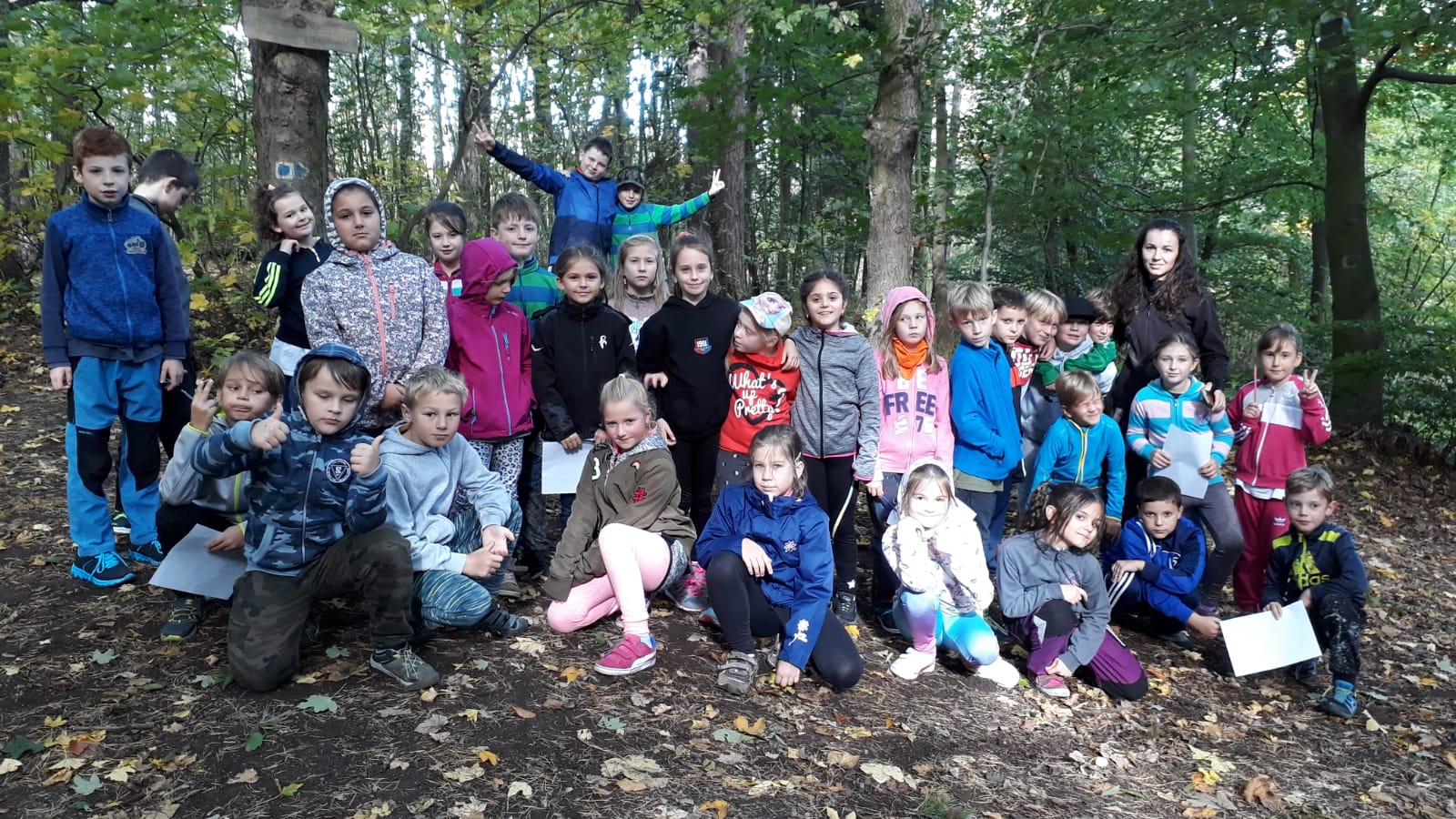 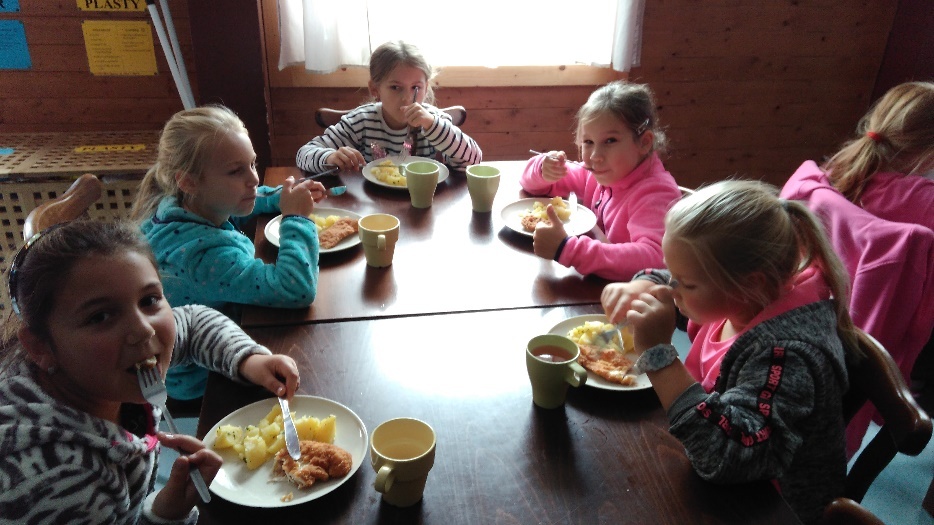 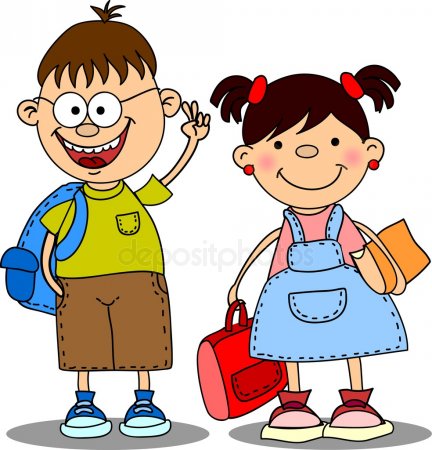 Sofronka
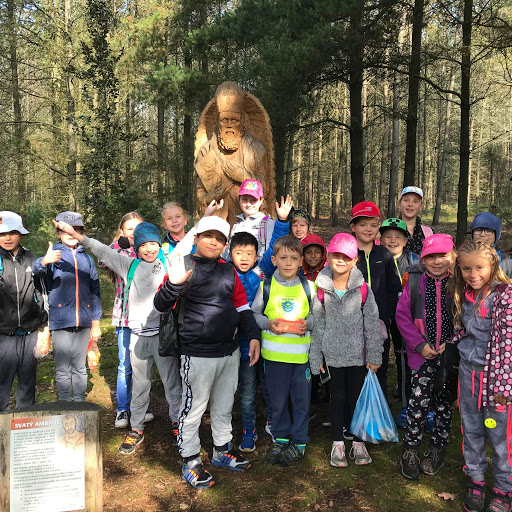 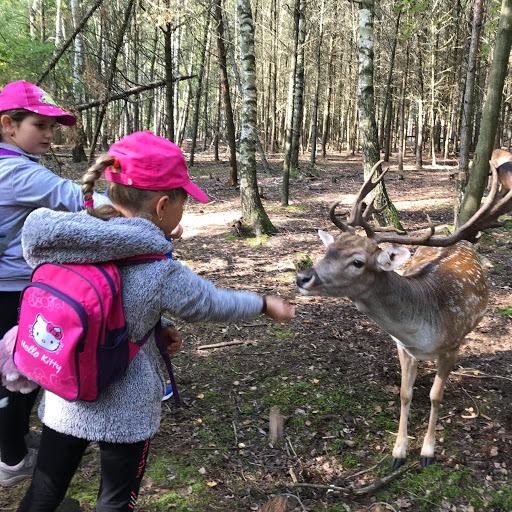 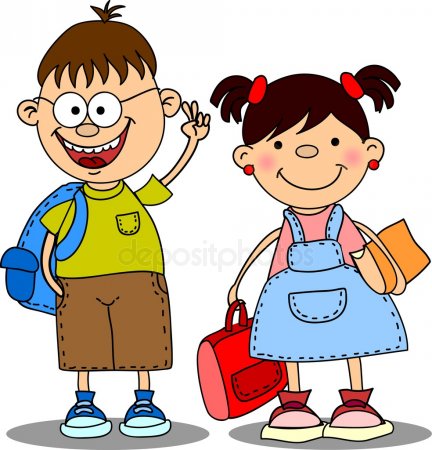 První školní den
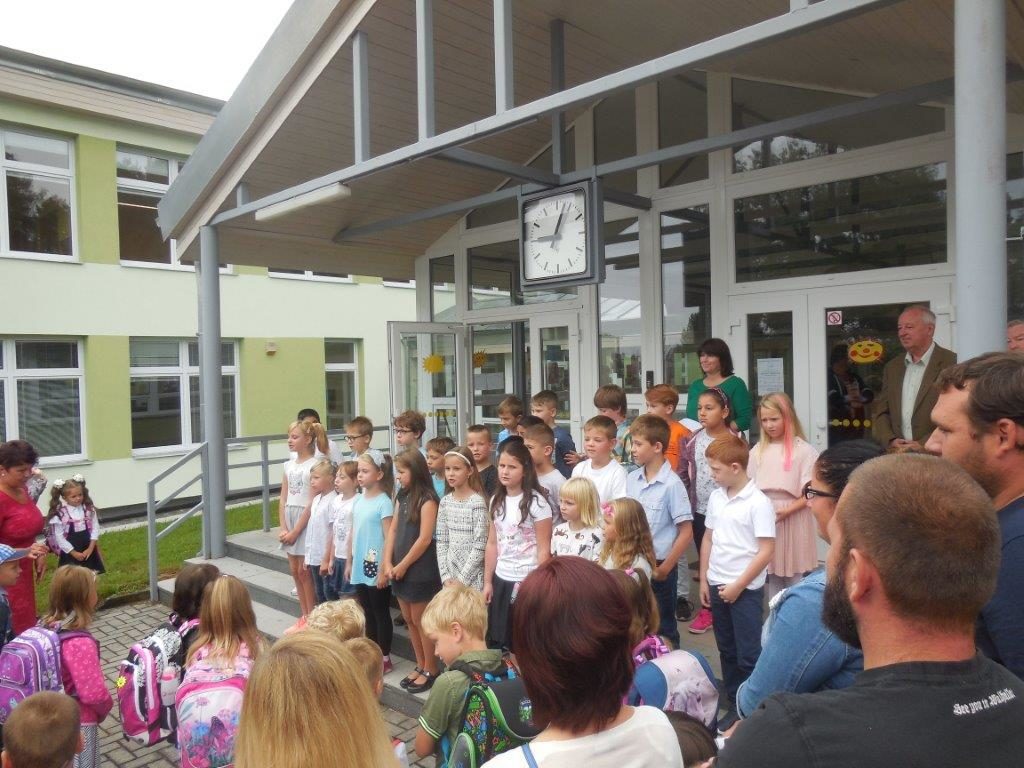 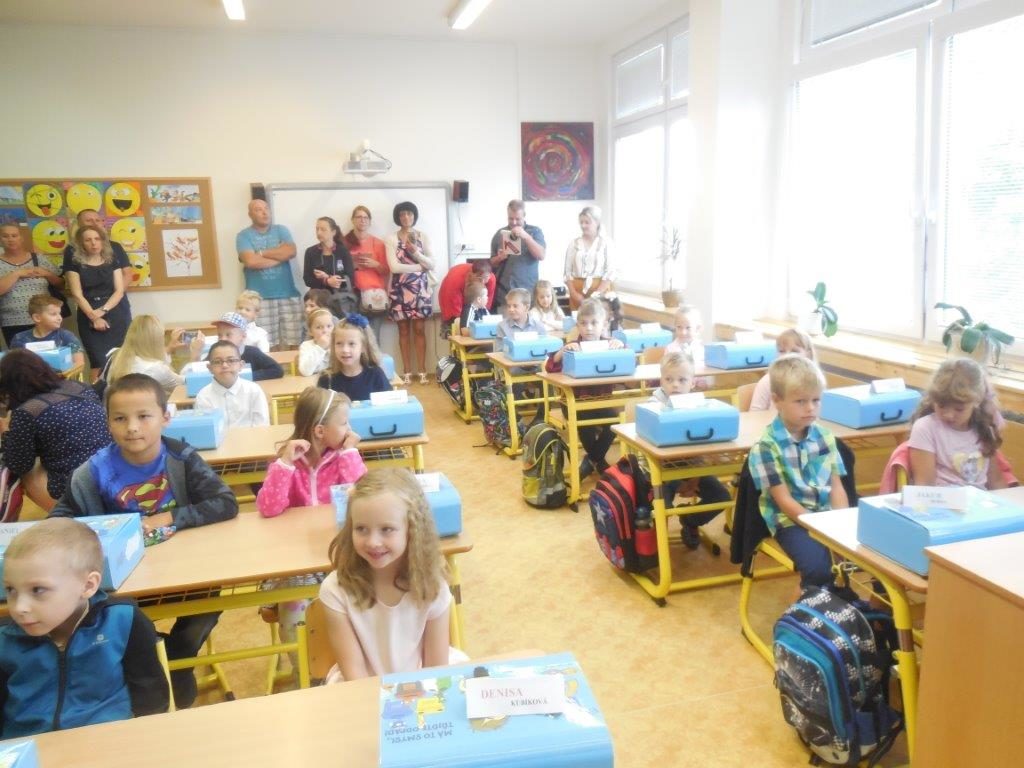 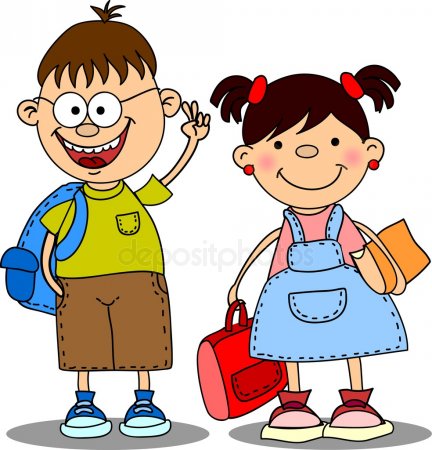 Loňská návštěva předškoláků
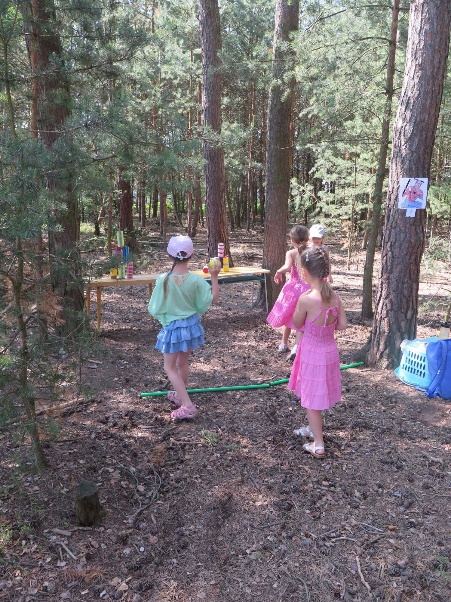 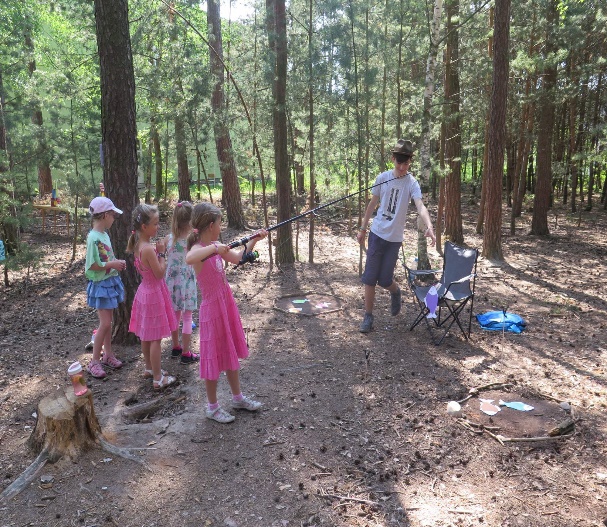 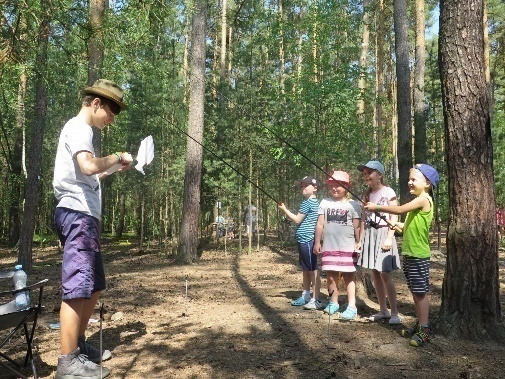 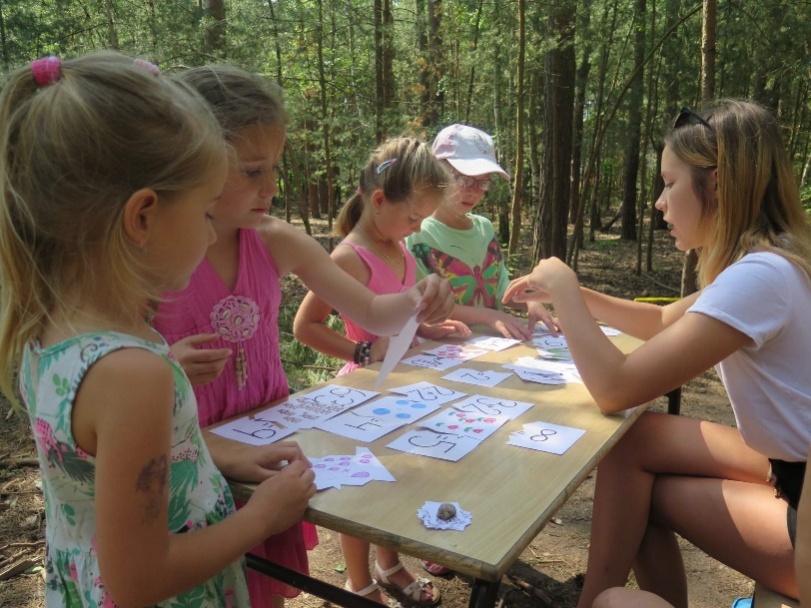 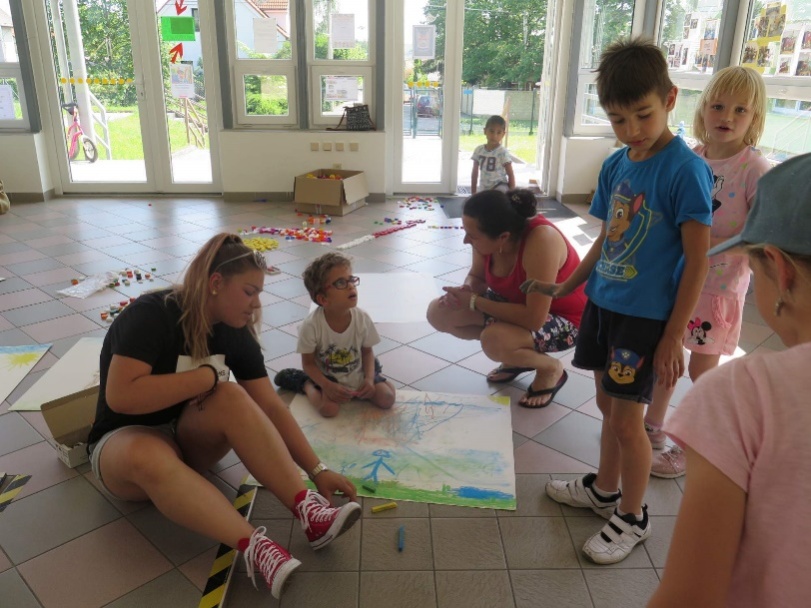 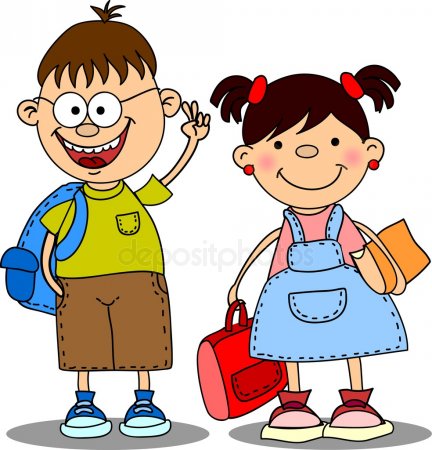 Mikuláš ve škole
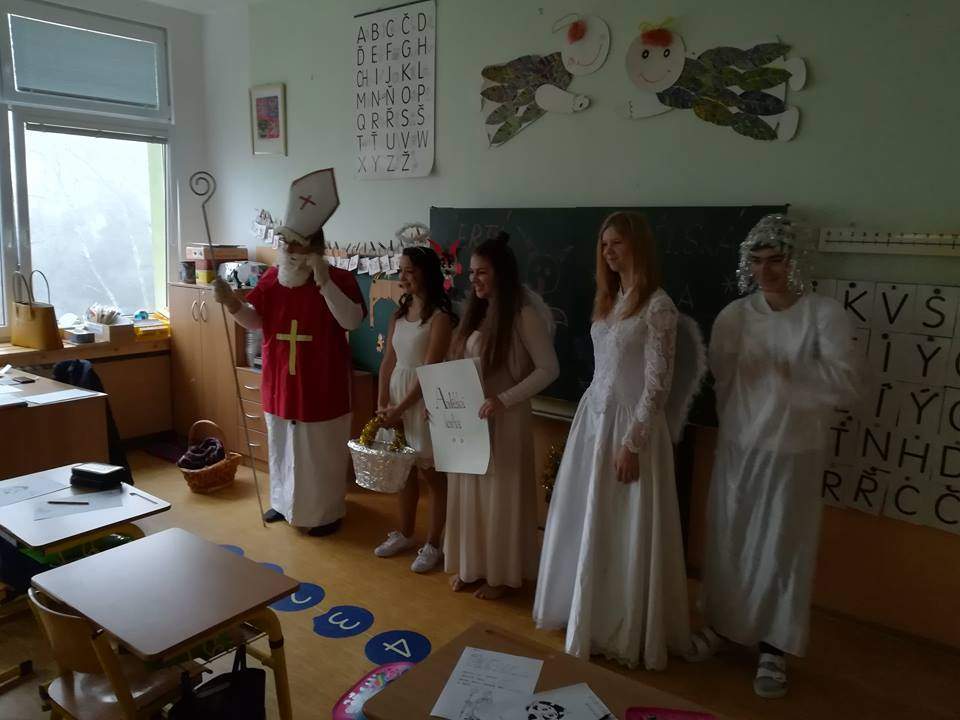 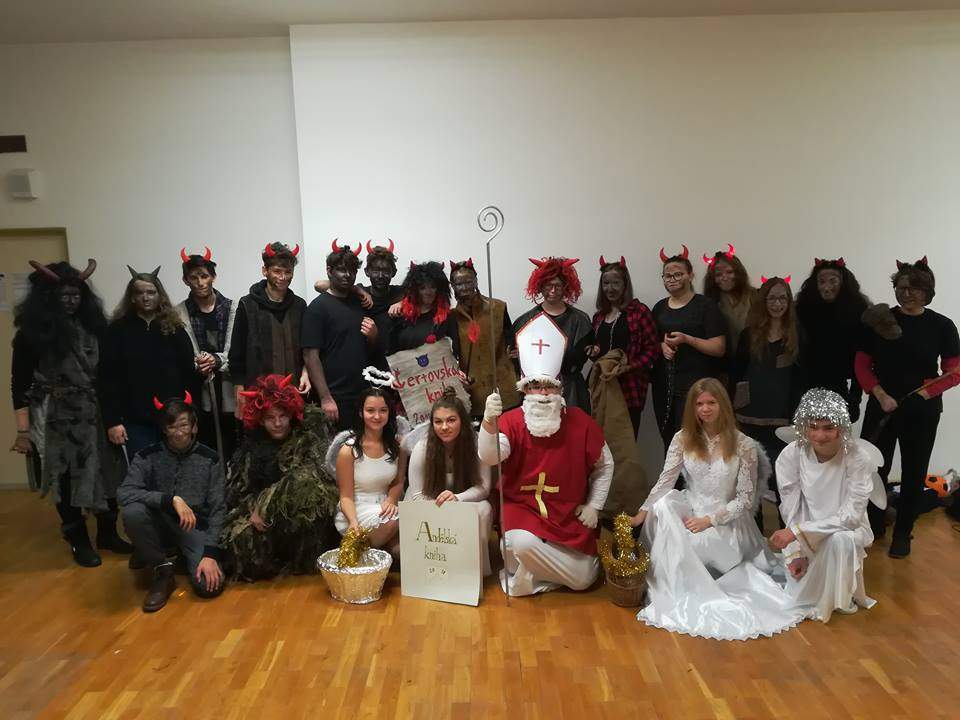 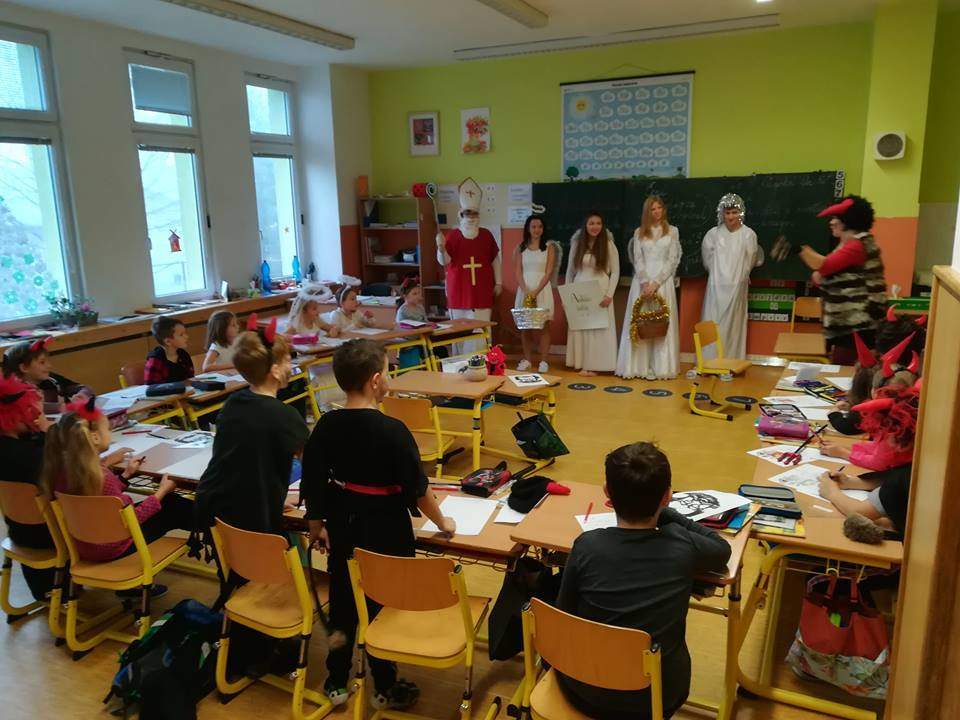 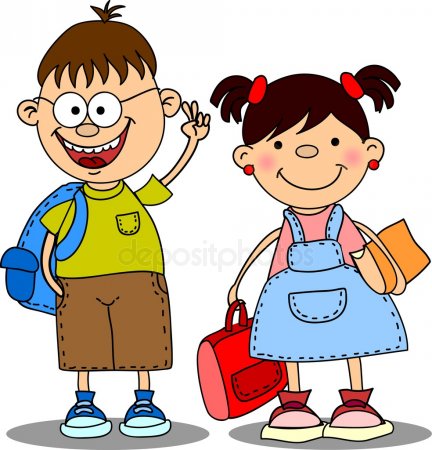 Zpívání na schodech
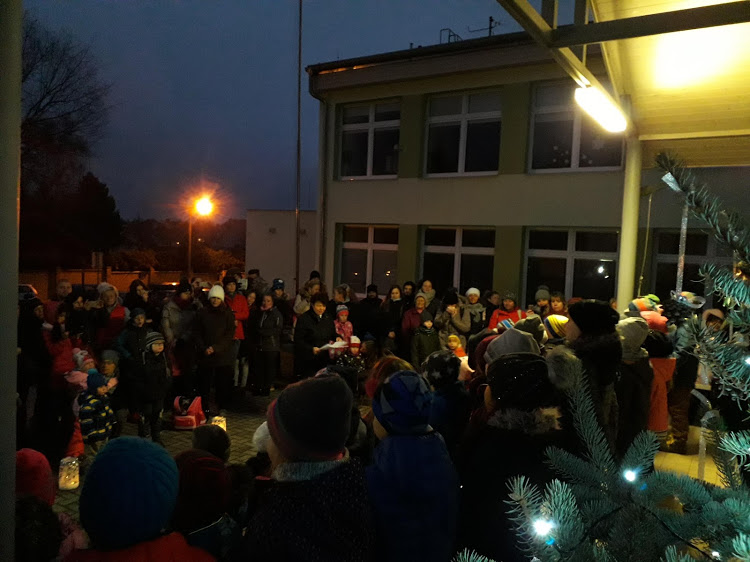 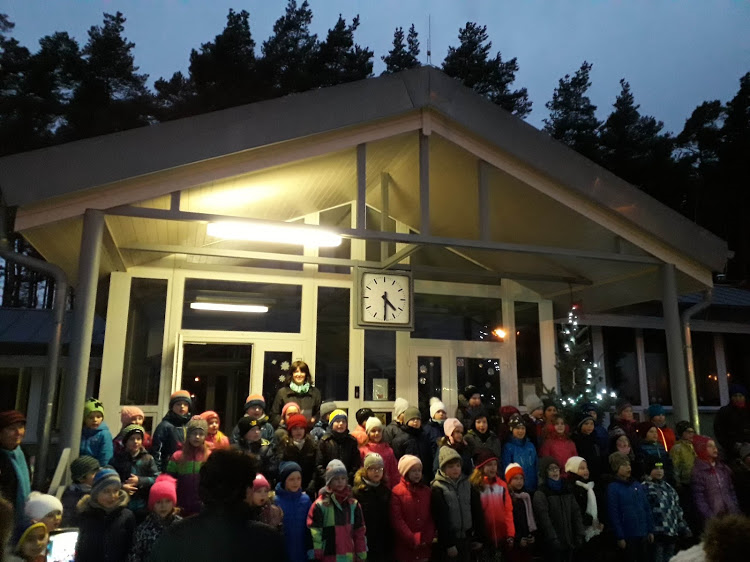 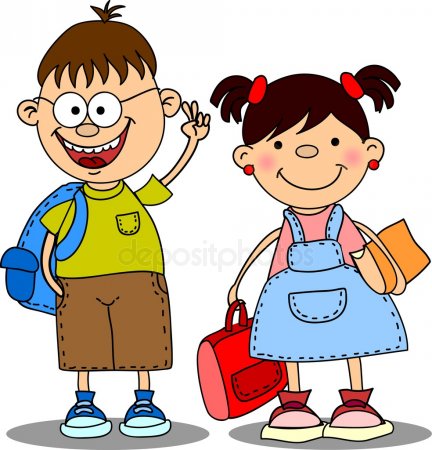 Vánoční dílny
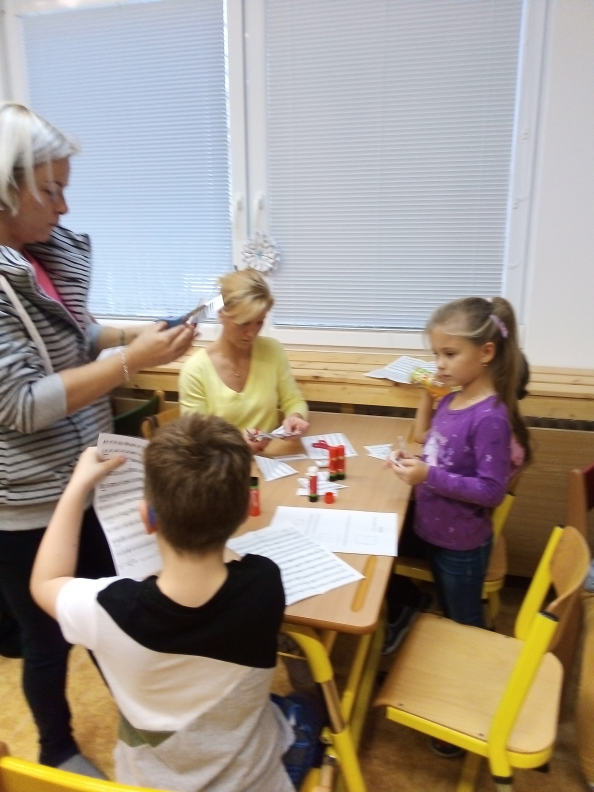 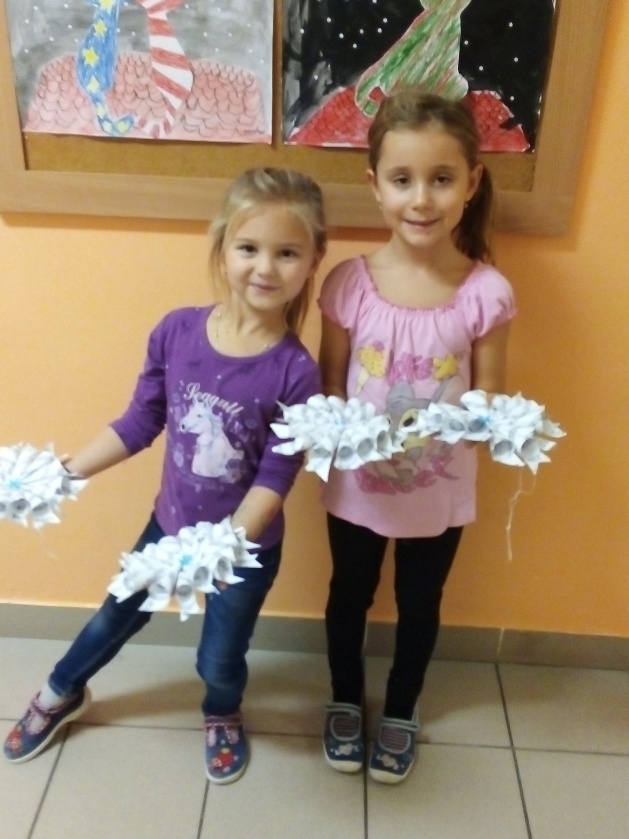 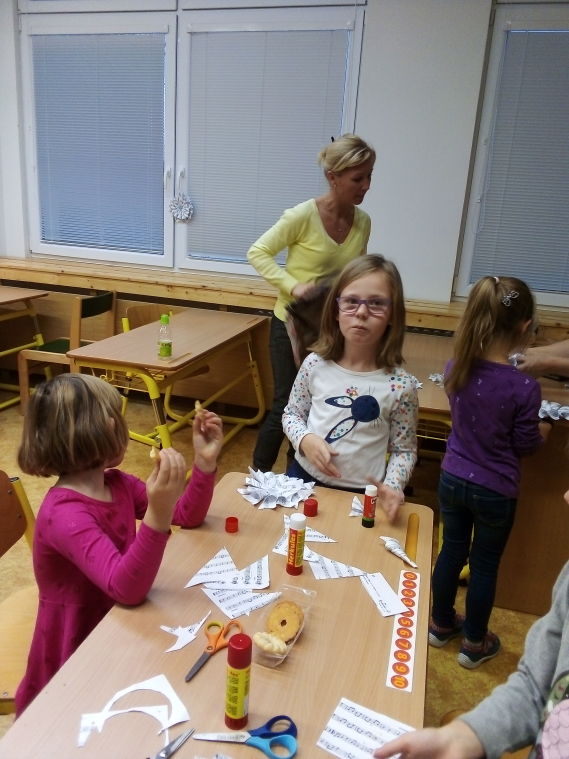 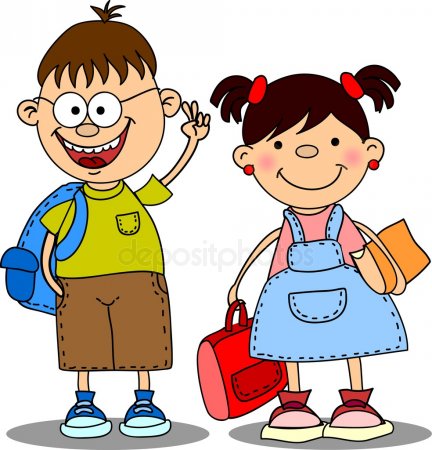 Bobování
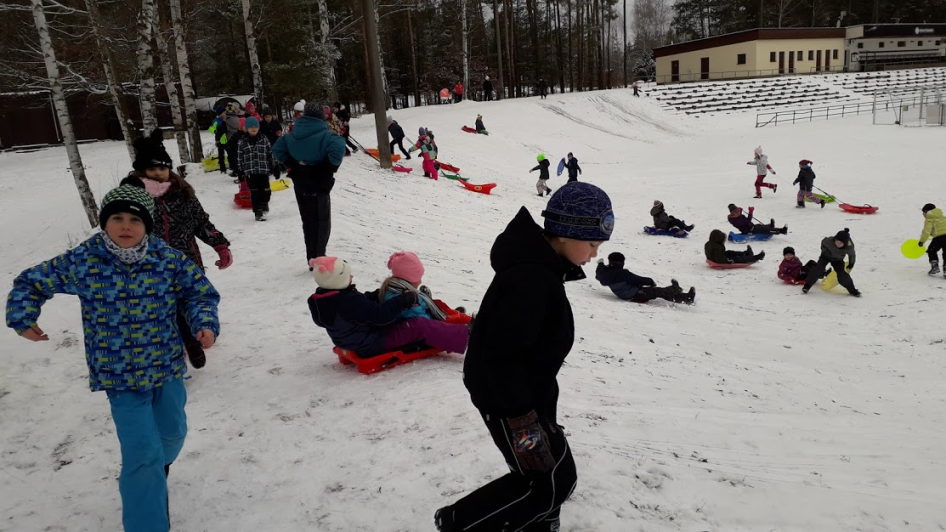 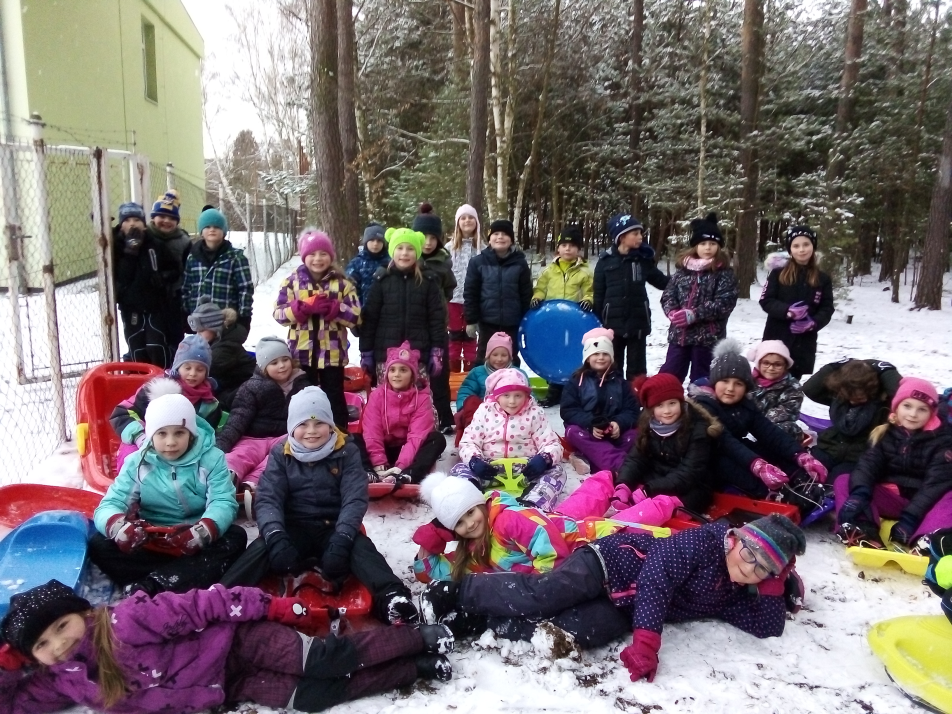 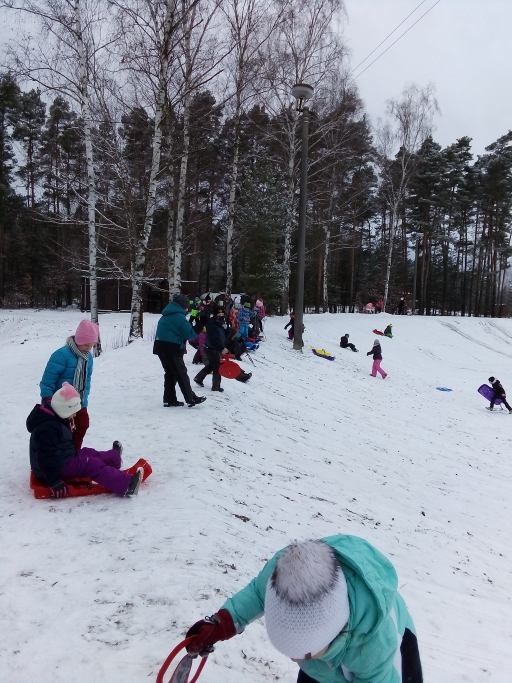 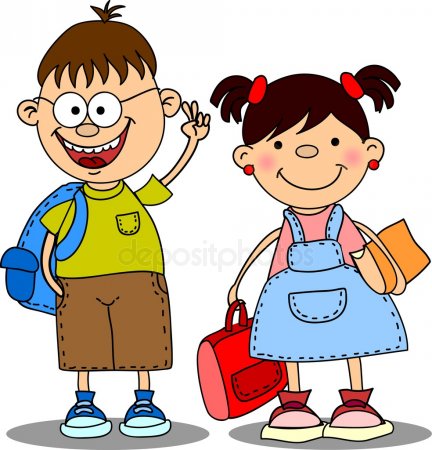 Divadlo ve škole
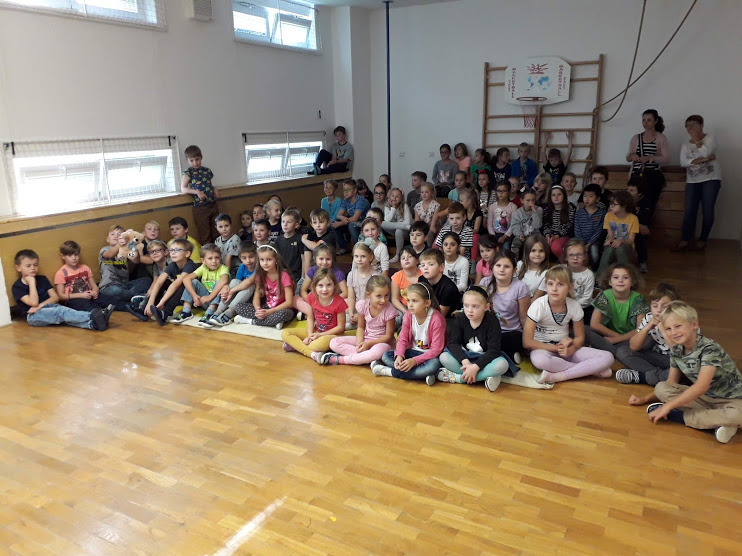 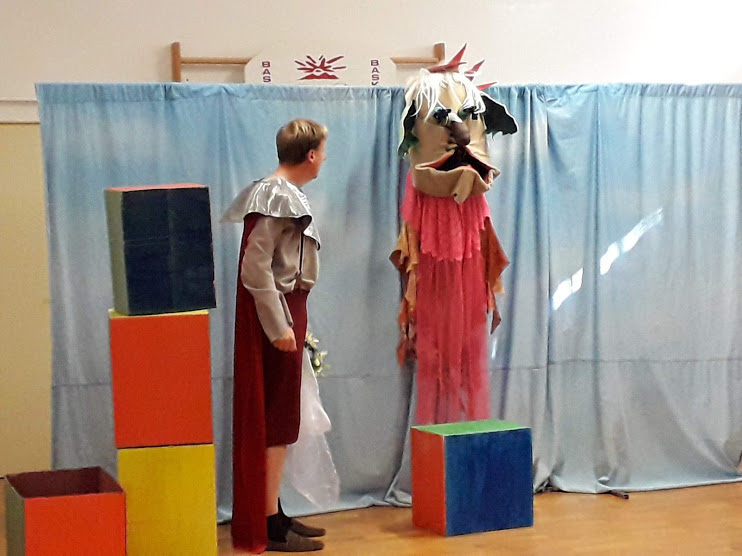 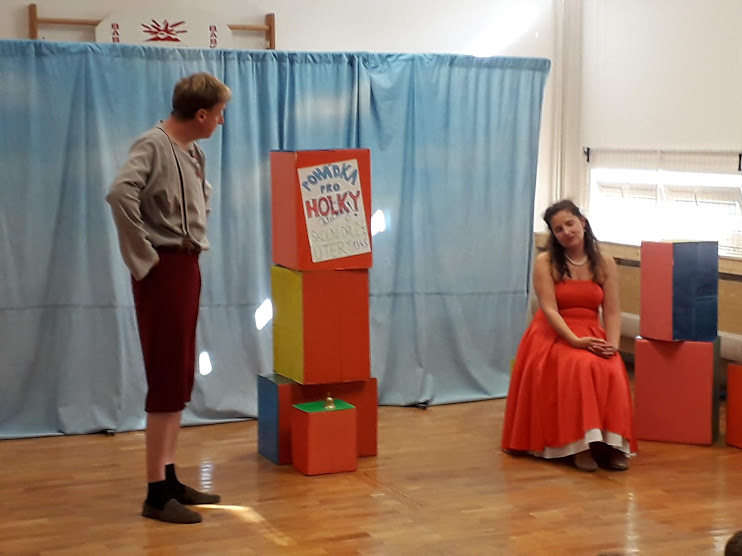